Figure 1 (A) Results of a systematic review results regarding clinical outcomes at 9–12 months for bare metal stents ...
Eur Heart J, Volume 37, Issue 4, 21 January 2016, Pages 335–343, https://doi.org/10.1093/eurheartj/ehv708
The content of this slide may be subject to copyright: please see the slide notes for details.
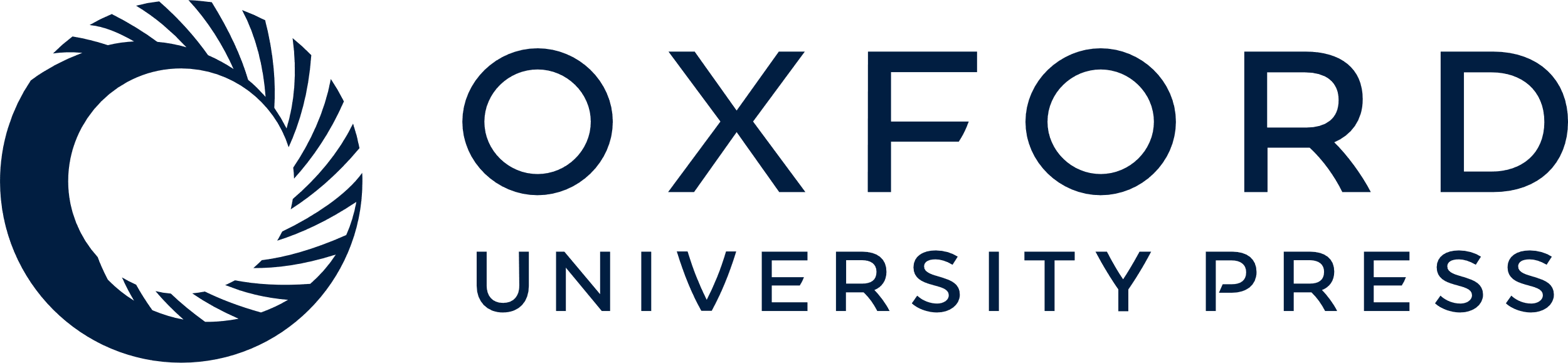 [Speaker Notes: Figure 1 (A) Results of a systematic review results regarding clinical outcomes at 9–12 months for bare metal stents (BMS), early and new drug-eluting stents (DES)—median rates per 100 person-years. Median rates and inter-quartile range per 100 person-year for the clinical endpoints all-cause death, myocardial infarction, target-lesion revascularization, and definite stent thrombosis. (B) Systematic review of median, inter-quartile range, and cumulative frequency of in-stent late lumen loss for bare metal stents, early and new drug-eluting stents (reprinted with kind permission from Byrne et al.9).


Unless provided in the caption above, the following copyright applies to the content of this slide: Published on behalf of the European Society of Cardiology. All rights reserved. © The Author 2016. For permissions please email: journals.permissions@oup.com.]